Preparing for      Transition from Primary to Secondary school
2024 -2025 
By Sam Lord
Moving from primary school to secondary school is an exciting time of life, but for many children and parents it can also be a daunting  and a worrying prospect.
A new, much bigger school can offer greater independence, such as travelling to school alone, being given their first smart phone, and a world of other opportunities.
However, it also means new teachers, new subjects and potentially a whole new set of friends.
As the Summer holiday approaches, many Year 5 parents ( and their children) are starting to think about their last academic year in school and what the next school will be?
Preparing for a new school
Pan London Transition Summary
What type of school would suit your child?
How far will they have to travel to school?
How will they get to their new school(s)?
Do they know other children in their new school(s)
Does the school offer all the subjects that your child is interested in?
What hobbies and interests does your child have, that they could do in their new school, in after school clubs?
Things to start thinking about
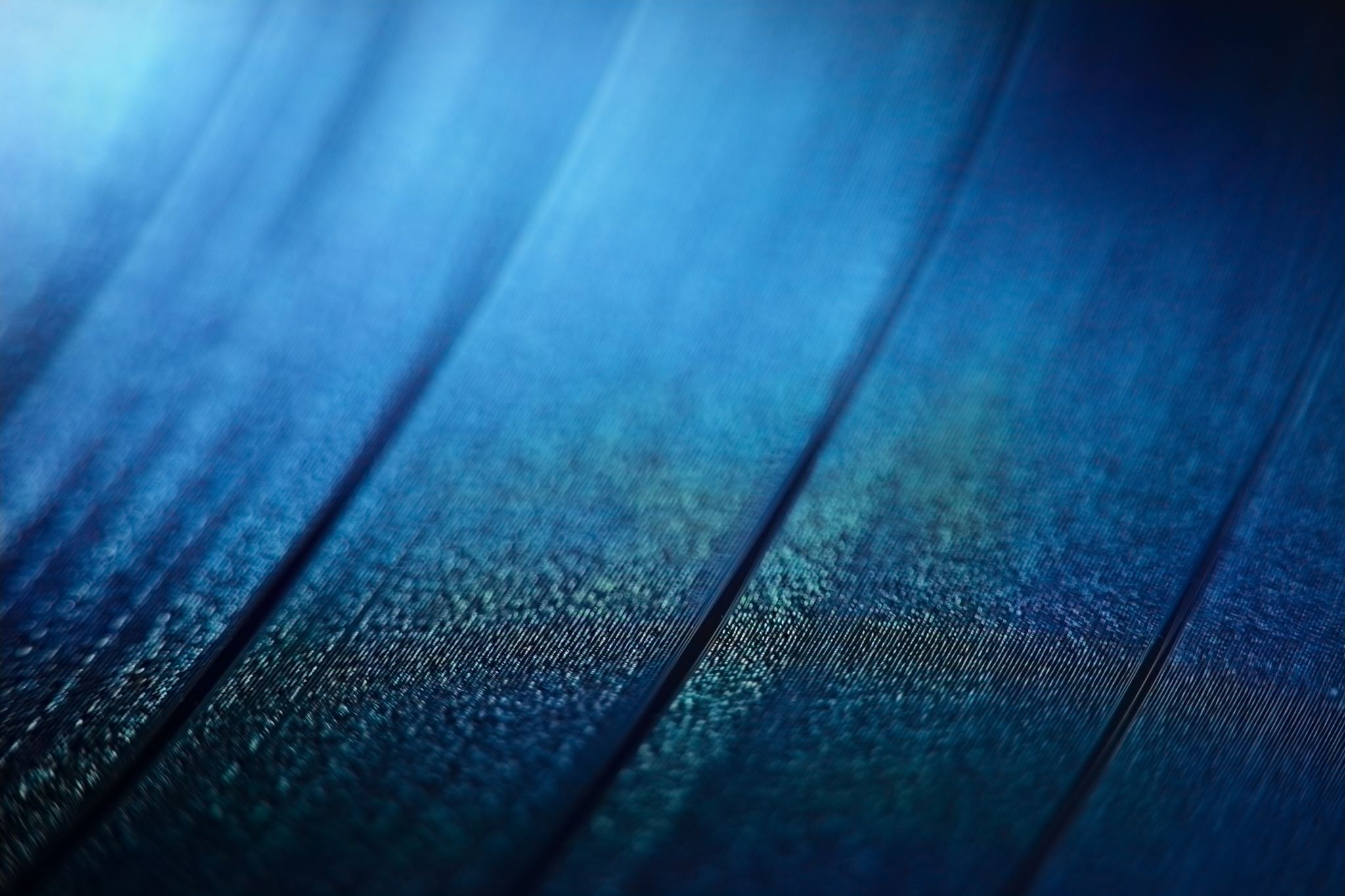 More to think about……
Tips on Transition support:
You can support your child by talking about moving to secondary school and sharing your experiences along with older siblings and friends.
Research secondary schools in the Summer holidays and then visit the ones you liked in September together.
Maybe travel to them in the school holidays, to see what that actual journey looks like for them.
Start to encourage independence, by encouraging your child, to go to or from school on their own 1-2 days a week, in year 6.
Encourage them to start packing their own school bag and PE kit for school, each day.
In the summer holidays Transition camps are on offer, for your child to attend, to get to know their school and make new friends, before September 2024.
Below are three useful websites / links for you and your child to watch and discuss about secondary transition.
Transitioning to secondary school - BBC Teach
Transition Inspiration from around the UK - BBC Teach 
Starting secondary school - BBC Bitesize
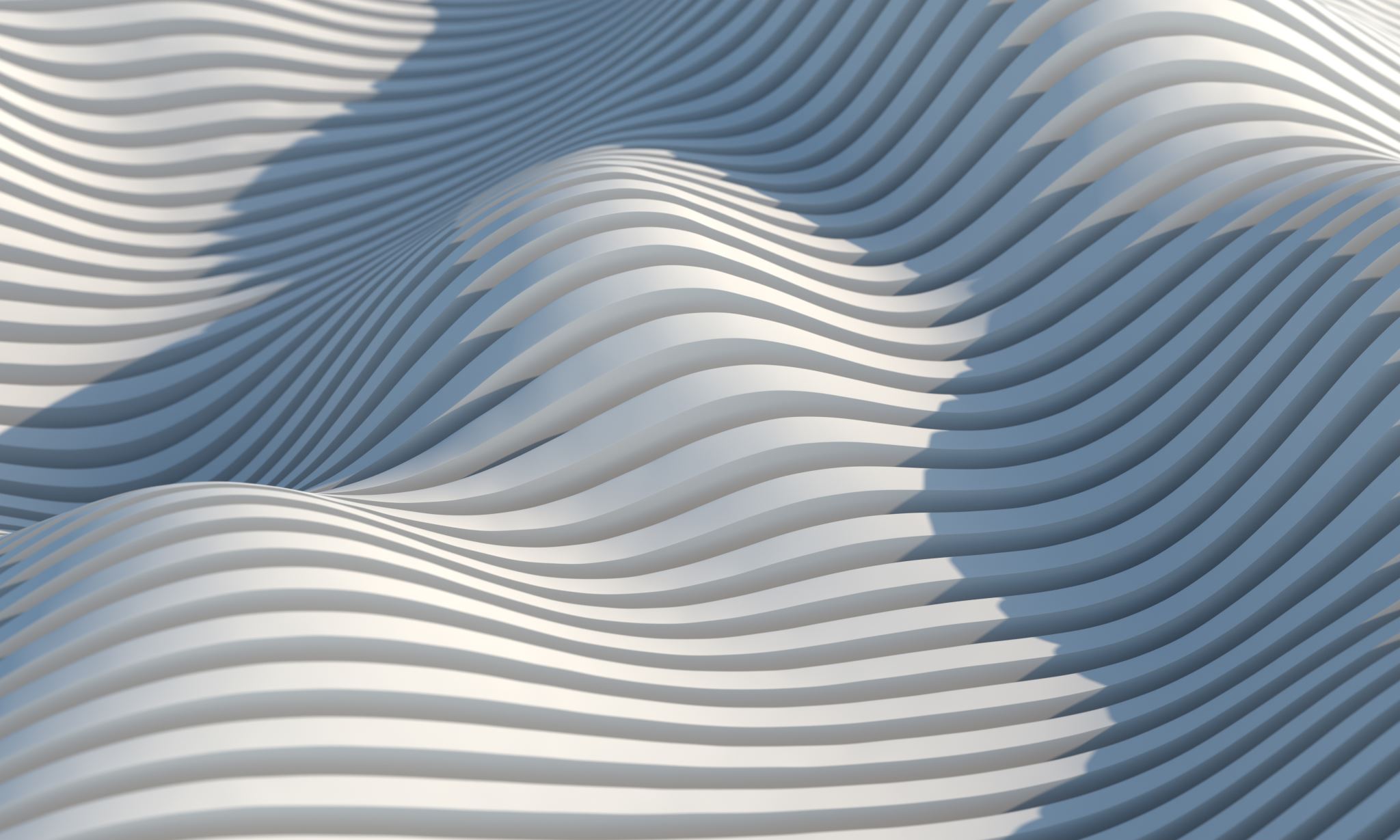 Helping your child through transition
Include your child as much as possible in the whole transition process.
Encourage them to talk about their anxiety and concerns about transition. They are not alone!!
Start early on your research for schools, be realistic, follow your instinct and always visit the schools your are naming on your application form.
Download the dates and times of open days and evenings to schools and plan ahead, so you do not miss out on visits.
If you like a school a lot do a second visit on an open morning.
Tips for Parents:
More to think about ….
Preparing for Aptitudes Tests!
Support with Banding Tests:
Gathering information for the SIF Application.
Faith schools will require you to produce evidence of your faith and practice.
Schools will require the child’s baptism certificate and church they attend.
Some schools will require the baptism certificate of a parents/carer as well
Catholic schools will require a certificate of catholic practice, which you will get from your local priest
COE schools require a written statement from the priest about the families commitment and attendance at church.
Som schools will write to the priest for this information themselves.
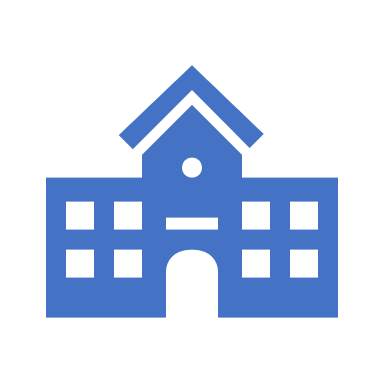 Both Catholic and COE religions will look at the families attendance and commitment, since the child was seven years old.
The schools will want original documents (no photocopies)
The school will take copies and stamp on the copies,  they have seen the original documents.
If there are any mitigating circumstances around the commitment to the faith, then this is where you would submit it, signed and supported by a professional person.
Gathering information for the SIF Application.
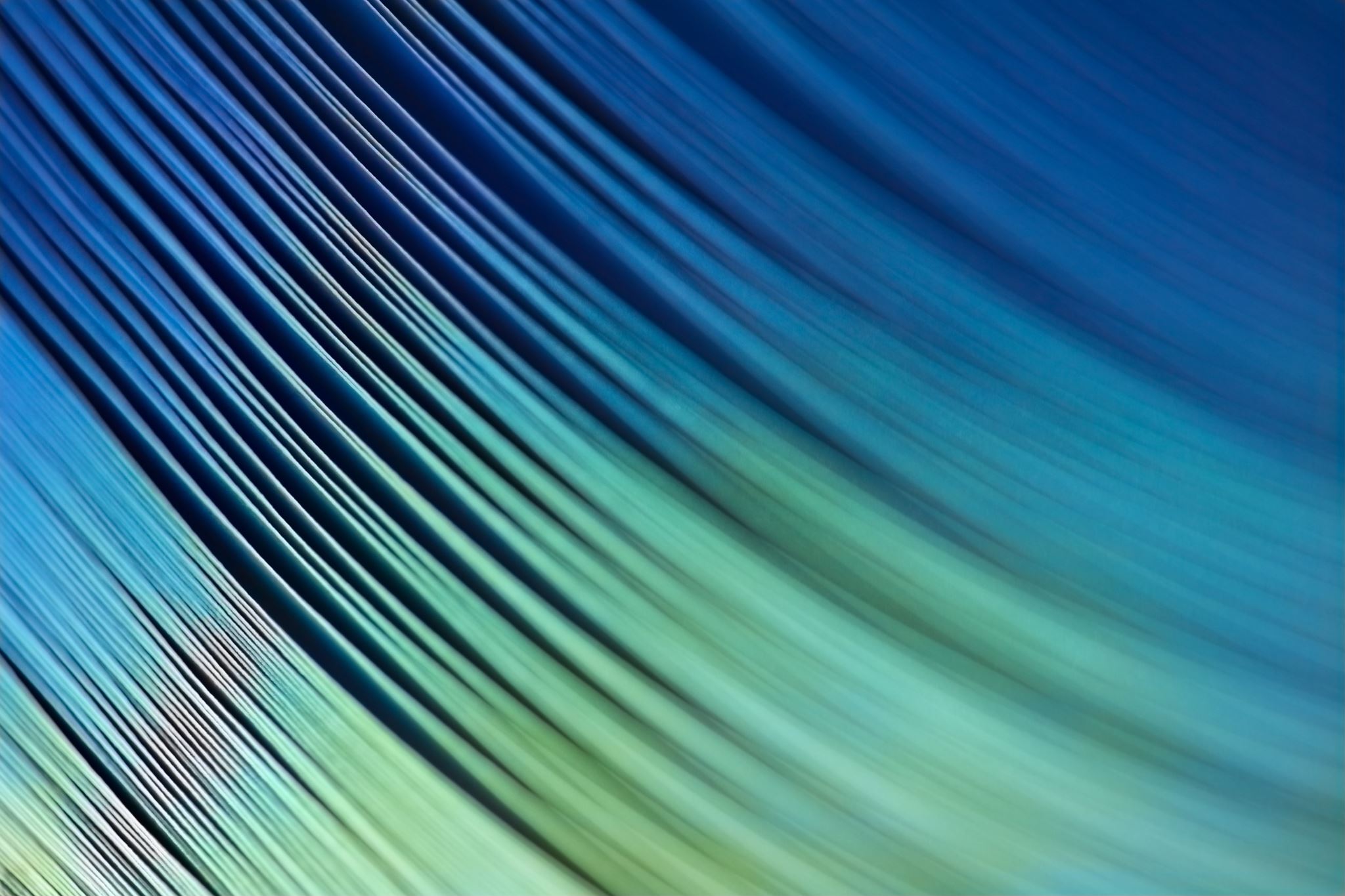 Summary of Pre Transition Prep!